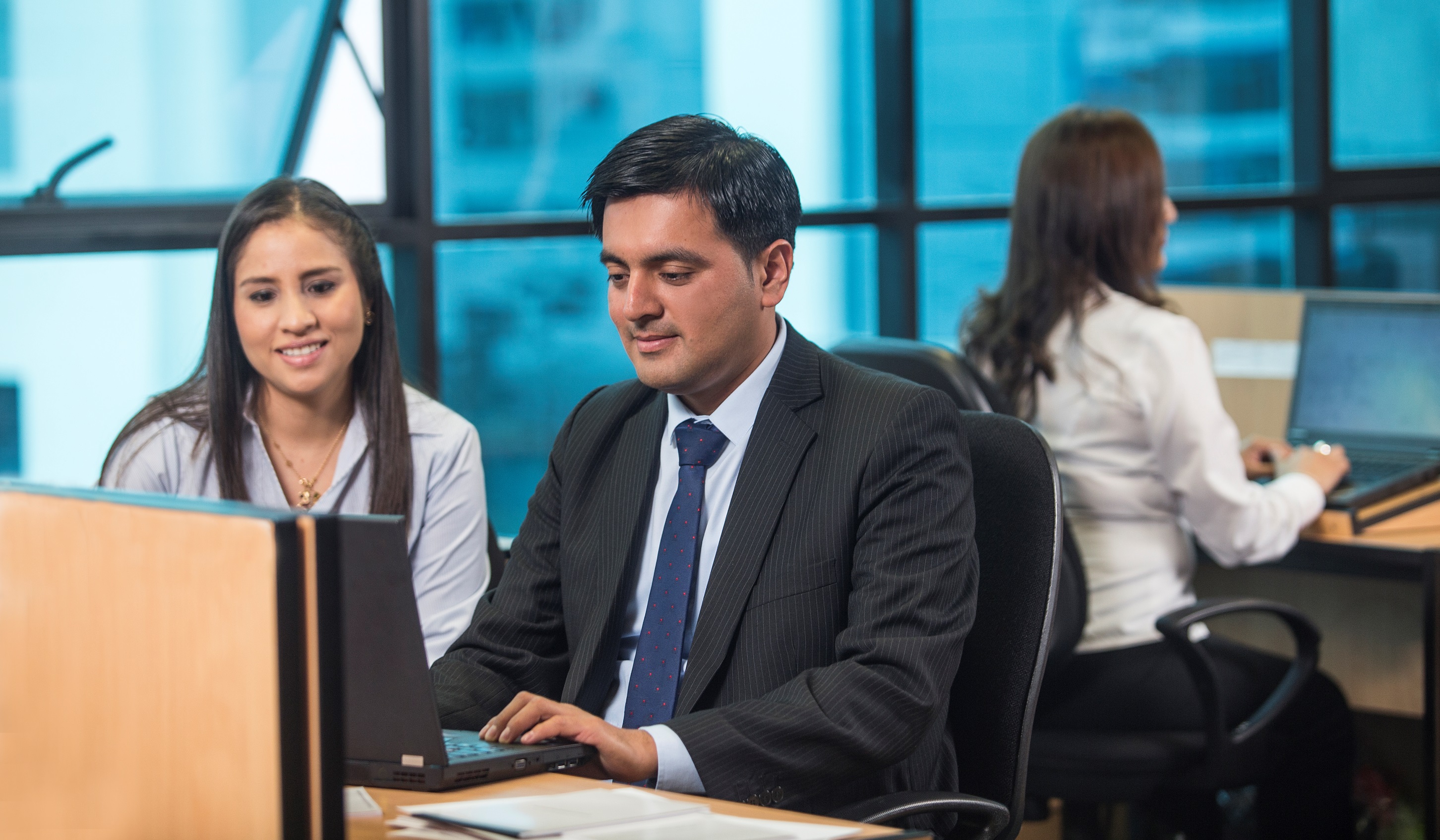 INVITACIÓN A PRESENTAR EXPRESIONES DE INTERÉS 
REPÚBLICA DEL PERÚ

La República del Perú suscribió el Contrato de Préstamo 4724/OC-PE con el Banco Interamericano de Desarrollo, para que a través de la Contraloría General de la República (CGR) ejecute el Proyecto “Mejoramiento de los Servicios de Control Gubernamental para un Control Efectivo, Preventivo y Facilitador de la Gestión Pública”, y se propone utilizar parte de los fondos del financiamiento para contratar consultores individuales logísticos en proyectos informáticos 2 y 3 para la implementación del Planeamiento de los Servicios de Control-PSC, Expediente Digital del Servicio de Control - eCONTROL y Seguimiento a la Implementación de Recomendaciones y Situaciones Adversas de Resultados de los Servicios de Control – SERES. 

En el marco del indicado Proyecto, la CGR invita a consultores individuales elegibles a expresar su interés, según el siguiente detalle: 

-Título en Ingeniería de Sistemas o Informática o Industrial o Electrónica o en Ciencias de la Computación o  Administración.-Curso en gestión de proyectos o gestión logística (Mínimo 20 horas).-Experiencia laboral comprobable en el sector público o privado, mínima de cinco (05) años.-Experiencia laboral mínima de tres (03) años como analista logístico, gestionando los servicios que necesita un proyecto de Tecnologías de la Información o como gestor de proyectos de tecnologías de la información, gestionando los recursos del proyecto. 
-Experiencia laboral mínima participando en dos (02) en proyectos de tecnologías de la información o servicios informáticos. 
Ítem N° 1: Servicio de un consultor individual logístico en proyectos informáticos 2 para la implementación del Planeamiento de los Servicios de Control-PSC, Expediente Digital del Servicio de Control - eCONTROL y Seguimiento a la Implementación de Recomendaciones y Situaciones Adversas de Resultados de los Servicios de Control - SERES 
Ítem N° 2: Servicio de un consultor individual logístico en proyectos informáticos 3 para la implementación del Planeamiento de los Servicios de Control-PSC, Expediente Digital del Servicio de Control - eCONTROL y Seguimiento a la Implementación de Recomendaciones y Situaciones Adversas de Resultados de los Servicios de Control - SERES 

Los consultores interesados podrán consultar mayor detalle en la página web: https://www.gob.pe/contraloria, “Convocatorias del Estado” y “BID” o ingresar al siguiente enlace:

“Convocatorias del Estado” y “BID”  | Contraloría (https://www.gob.pe/contraloria)

Los consultores que cumplan con los requisitos mínimos solicitados, podrán enviar sus formularios de “Expresión de Interés” y “CV” (pdf y Excel) hasta el 22 de marzo de 2022 a la dirección electrónica: contrataciones.proyectobid3@contraloria.gob.pe, indicando el asunto el nombre de la consultoría.

Se consideran como válidas solo aquellas expresiones de interés que se remitan a las direcciones electrónicas señaladas.
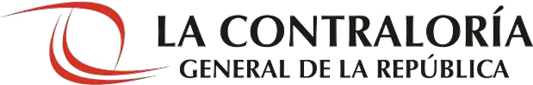